Муниципальное бюджетное дошкольное образовательное    учреждение МБДОУ № 45 «Малыш»
Адаптированная образовательная программа дошкольного образования для детей с легкой степенью умственной отсталости (интеллектуальными нарушениями) 2020 -2021 учебный год
Учитель-дефектолог: Метельская Н.В.
Адаптированная образовательная программа дошкольного образования Муниципального бюджетного дошкольного образовательного учреждения «Детский сад № 45 “Малыш” общеразвивающей направленности» для воспитанников с легкой умственной отсталостью (интеллектуальными нарушениями) (далее Адаптированная программа), предназначена для работы специалистов ДОУ и разработана в соответствии с ООП Муниципального бюджетного дошкольного образовательного учреждения «Детский сад № 45 “Малыш”, реализуемой в здании № 2, а так же в соответствии с основными нормативно-правовыми документами по дошкольному воспитанию:
	Федеральный закон от 29.12.2012 № 273-ФЗ «Об образовании в Российской Федерации»;
	Федеральный государственный образовательный стандарт дошкольного образования (Утвержден приказом Министерства образования и науки Российской Федерации от 17 октября 2013 г. N 1155);
	«Порядок организации и осуществления образовательной деятельности по основным общеобразовательным программам – образовательным программам дошкольного образования» (приказ Министерства образования и науки РФ от 30 августа 2013 года №1014 г. Москва); 
	Приказ Министерства просвещения РФ от 21 января 2019 г. № 32 “О внесении изменений в Порядок организации и осуществления образовательной деятельности  по основным общеобразовательным программам - образовательным программам дошкольного образования, утвержденный приказом Министерства образования и науки Российской Федерации от 30 августа 2013 г. N 1014”
	СанПиН 2.4.1.3049-13 «Санитарно-эпидемиологические требования к устройству, содержанию и организации режима работы дошкольных образовательных организаций» (Утверждены постановлением Главного государственного санитарного врача Российской от 15 мая 2013 года № 26).

Основания для разработки АОП:
1.Заключение ТПМПК 
2.Согласие родителей в форме заявления.
АОП дошкольного образования составлена: учителем –дефектологом Метельской Н.В
2
Структура АОП ДО(в соответствии с ФГОС ДО)включает три основных раздела:
ЦЕЛЕВОЙ (пояснительную записку, цели и задачи программы, принципы и подходы к её формированию, характеристики особенностей развития детей, а также планируемые результаты освоения программы. Результаты освоения образовательной программы представлены в виде целевых ориентиров дошкольного образования, которые представляют собой социально-нормативные возрастные характеристики возможных достижений ребёнка на этапе завершения уровня дошкольного образования.
СОДЕРЖАТЕЛЬНЫЙ (описание образовательной деятельности в соответствии с направлениями развития ребенка, представленными в пяти образовательных областях, а также программа коррекционно-развивающей работы)
ОРГАНИЗАЦИОННЫЙ (описание системы условий реализации образовательной деятельности, необходимых для достижения целей Программы, планируемых результатов ее освоения в виде целевых ориентиров, а также особенности организации образовательной деятельности).
4
[Speaker Notes: Content Layouts]
оглавление
4
СОДЕРЖАНИЕ ЦЕЛЕВОГО РАЗДЕЛА
Цель АОП — организовать образовательно-воспитательный процесс для детей с легкой умственной отсталостью (интеллектуальными нарушениями) в соответствии с требованиями Стандарта. Осуществлять коррекционно-развивающую деятельность, обеспечивающую позитивную социализацию, мотивацию, и поддержку индивидуальности ребенка с легкой умственной отсталостью (интеллектуальными нарушениями).
Задачи АОП:
создание благоприятных условий для полноценного проживания ребенком дошкольного детства, 
формирование положительных личностных качеств, 
всестороннее развитие психических и физических качеств в соответствии с возрастными и индивидуальными особенностями, 
подготовка к жизни в современном обществе, 
формирование предпосылок к учебной деятельности и самостоятельности в быту, 
обеспечение безопасности жизнедеятельности ребенка.
5
Принципы построения программы:
Программа базируется на основных принципах дошкольного образования, сформулированных в ФГОС ДО:
полноценное проживание ребенком всех этапов детства (младенческого, раннего и дошкольного возраста), обогащение (амплификация) детского развития;
построение образовательной деятельности на основе индивидуальных особенностей ребенка, при котором сам ребенок становится активным субъектом образования;
содействие и сотрудничество детей и взрослых, признание ребенка полноценным участником (субъектом) образовательных отношений;
формирование и поддержка инициативы ребёнка в различных видах детской деятельности;
сотрудничество  МБДОУ № 45 «Малыш» с семьей;
приобщение ребёнка  к социокультурным нормам, традициям семьи, общества и государства; 
формирование познавательных интересов и познавательных действий в различных видах детской деятельности;
адекватность дошкольного образования (соответствие условий, требований, методов и используемых приемов возрасту, особенностям развития и состоянию здоровья);
учет этнокультурной ситуации развития ребёнка.
 
Специфические принципы и подходы к формированию программ
Индивидуализация дошкольного образования детей с легкой умственной отсталостью (интеллектуальными нарушениями) 
Развивающее вариативное образование
6
Характеристика особенностей развития детей с легкой умственной                                                                     отсталостью В дошкольном возрасте особенности развития умственно отсталых детей проявляются более выражено. Первый вариант развития при легкой степени умственной отсталости (интеллектуальными нарушениями) характеризуется как «социально близкий к нормативному».В социально-коммуникативном развитии: у многих детей отмечается выразительная мимика и потребность к взаимодействию с окружающими. При контактах с новым взрослым они смотрят в глаза, улыбаются, адекватно ситуации используют слова вежливости и правильные выражения, охотно включаются в предметно-игровые действия. Однако, в ситуации длительного взаимодействия (или обучения) не могут долго удерживать условия задания, часто проявляют торопливость, порывистость, отвлекаясь на посторонние предметы. При выполнении задания дети ориентируются на оценку своих действий от взрослого, и, учитывая его эмоциональные и мимические реакции, интонацию. По уровню речевого развития эти дети представляют собой весьма разнообразную группу. Среди них имеются дети, совсем не владеющие активной речью; дети, владеющие небольшим объемом слов и простых фраз. Но всех их объединяет ограниченное понимание обращенной речи. Речь не отражает интеллектуальных возможностей ребенка, не может служить полноценным источником передачи ему знаний и сведений. Фразовая речь отличается большим количеством фонетических и грамматических искажений: овладение грамматическим строем речи на протяжении дошкольного возраста, как правило, не происходит. Особенно страдает у детей связная речь. Познавательное развитие характеризуется тем, что дети охотно выполняют сенсорные задачи, могут проявлять интерес к свойствам и отношениям между предметами. Пятый год жизни становится переломным в развитии восприятия. Дети могут уже делать выбор по образцу (по цвету, форме, величине). У детей имеется также продвижение в развитии целостного восприятия. В тех случаях, когда им удается выполнить предложенное задание, они пользуются зрительным соотнесением.Продуктивные виды детской деятельности: в процессе коррекционного обучения у детей формируется интерес и практические умения выполнять задания по лепке, рисованию, аппликации и конструированию. Физическое развитие: дети овладевают основными видами движений - ходьбой, бегом, лазанием, ползанием, метанием. Они охотно принимают участие в коллективных физических упражнениях и подвижных играх. Таким образом, главная особенность развития детей в этом варианте развития характеризуется готовностью к взаимодействию со взрослыми и сверстниками на основе сформированных подражательных способностей, умениям работать по показу и образцу.
7
Целевые ориентиры на этапе завершения освоения программы:
здороваться при встрече со знакомыми взрослыми и сверстниками, прощаться при расставании, пользуясь при этом невербальными и вербальными средствами общения;
благодарить за услугу, за подарок, угощение;
адекватно вести   себя в знакомой и незнакомой ситуации;
проявлять доброжелательное отношение к знакомым и незнакомым людям;
проявлять элементарную самооценку своих поступков и действий;
адекватно реагировать на доброжелательное и недоброжелательное отношение к себе со стороны окружающих;
проявлять интерес к познавательным задачам (производить  анализ проблемно-практической задачи; выполнять анализ наглядно-образных задач; называть основные цвета и формы);
соотносить знакомый текст с соответствующей иллюстрацией;
выполнять задания на классификацию знакомых картинок;
быть партнером в игре и в совместной деятельности со знакомыми  сверстниками, обращаться к ним с просьбами и предложениями о совместной игре или практической деятельности;
знать и выполнять некоторые упражнения из комплекса утренней зарядки или разминки в течение дня;
самостоятельно участвовать в знакомых подвижных и музыкальных играх;
самостоятельно спускаться и подниматься по ступенькам лестницы;
положительно реагировать на просьбу взрослого убрать игрушки, покормить животных, полить растения в живом уголке, убрать мусор, сервировать стол, помыть посуду, протереть пыль в детском саду и дома;
проявлять самостоятельность в быту; владеть основными культурно-гигиеническими навыками;
положительно относиться к труду взрослых и к результатам его труда.
8
Содержательный раздел:
На основе требований ФГОС ДО и с учетом образовательных потребностей умственно отсталых детей дошкольного возраста в программе выделены пять образовательных областей:
1. Социально-коммуникативное развитие 
2. Познавательное развитие 
3. Речевое развитие 
4. Художественно-эстетическое развитие
5. Физическое развитие
      Каждая образовательная область основывается на возрастных закономерностях развития ребенка, содержит концептуальные подходы к содержанию воспитания и обучения детей и обозначает целевые ориентиры их развития в разные возрастные периоды.
9
ОБРАЗОВАТЕЛЬНАЯ ОБЛАСТЬ «СОЦИАЛЬНО-КОММУНИКАТИВНОЕ РАЗВИТИЕ»
Социально-коммуникативное развитие происходит в процессе взаимодействия детей с ближним и дальним кругом человеческого окружения и рассматривается как основа формирования способов общения, ведущей деятельности, психологических новообразований, самостоятельности ребенка, личностных качеств, его общения со сверстниками.
основными задачами образовательной деятельности являются:
- формировать у детей способы адекватного реагирования на свои имя и фамилию (эмоционально, словесно, действиями);
- продолжать формировать у детей представления о себе и о своей семье;
- продолжать формировать у детей представления о себе как о субъекте деятельности, о собственных эмоциональных состояниях, о своих потребностях, желаниях, интересах;
- учить детей узнавать и выделять себя на индивидуальной и групповой фотографиях;
- закрепить у детей умения выделять и называть основные части тела (голова, шея, туловище, живот, спина, руки, ноги, пальцы);
- учить детей показывать на лице и называть глаза, рот, язык, щеки, губы, нос, уши; на голове – волосы;
- учить детей определять простейшие функции организма: ноги ходят; руки берут, делают; глаза смотрят; уши слушают;
- формировать у детей адекватное поведение в конкретной ситуации: садиться на стульчик, сидеть на занятии, ложиться в свою постель, класть и брать вещи из своего шкафчика при одевании на прогулку и т. п.;
- учить детей наблюдать за действиями другого ребенка и игрой нескольких сверстников;
- учить детей эмоционально положительно реагировать на сверстника и включаться в совместные действия с ним;
10
ОБРАЗОВАТЕЛЬНАЯ ОБЛАСТЬ «ПОЗНАВАТЕЛЬНОЕ РАЗВИТИЕ»
В данной области Программы выделены направления коррекционно-педагогической работы, которые способствуют поэтапному формированию способов ориентировочно-исследовательской деятельности и способов усвоения ребенком общественного опыта в следующих направлениях:
сенсорное воспитание и развитие внимания: 
основные задачи:
совершенствовать у детей умение воспринимать отдельные предметы, выделяя их из общего фона;
развивать тонкие дифференцировки при восприятии легко вычленяемых свойства предметов, различающихся зрительно, тактильно-двигательно, на слух и на вкус;
закрепить умение различать свойства и качества предметов: мягкий - твердый, мокрый – сухой, большой – маленький, громкий – тихий, сладкий – горький;
учить детей определять выделенное свойство словесно (сначала в пассивной форме, а затем в отраженной речи);
формировать у детей поисковые способы ориентировки — пробы при решении игровых и практических задач;
создавать условия для восприятия свойств и качеств предметов в разнообразной деятельности – в игре с дидактическими и сюжетными игрушками, в строительных играх, в продуктивной деятельности (конструирование, лепка, рисование);
формирование мышления:
Основные задачи:
продолжать учить детей анализировать условия проблемно-практической задачи и находить способы ее практического  решения;
формировать у детей навык использования предметов-заместителей в игровых и бытовых ситуациях;
продолжать учить детей пользоваться методом проб, как основным методом решения проблемно-практических  задач;
продолжать учить детей обобщать практический  опыт в словесных высказываниях; 
создавать предпосылки для развития наглядно-образного мышления: формировать фиксирующую и сопровождающую функции речи в процессе решения наглядно-действенных задач;
11
ОБРАЗОВАТЕЛЬНАЯ ОБЛОСТЬ «ФОРМИРОВАНИЕ ЭЛЕМЕНТАРНЫХ КОЛИЧЕСТВЕННЫХ ПРЕДСТАВЛЕНИЙ
Основные задачи:
продолжать организовывать практические действия детей с раз­личными предметами и непрерывными множествами (песок, вода, крупа);
совершенствовать, расширять познавательные и речевые возможности детей: формировать умственные действия, осуществляемые в развернутом наглядно-практическом плане; продолжать обучать практическим способам ориентировки (пробы, примеривание); развивать мыслительные операции (анализ, сравнение, обобщение); сопровождающую и фиксирующую функции речи;
учить сравнивать множества по количеству, устанавливая равенство или неравенство;
учить осуществлять преобразования множеств, изменяющих и со­храняющих количество;
для сравнения и преобразования множеств учить детей использовать  практические способы  проверки  – приложение  и  наложение;
учить пересчитывать предметы и выполнять различные операции с множествами (сравнение, объединение и разъединение) в пределах трех;
ознакомление с окружающим
Основные задачи:
- продолжать расширять ориентировку детей в окружающей действительности;
- начать формирование у детей представлений о целостности человеческого организма;
- учить детей наблюдать за деятельностью и поведением человека в повседневной жизни и в труде;
- знакомить детей предметами окружающей действительности – игрушки, посуда, одежда, мебель;
- учить детей последовательному изучению объектов живой и неживой природы, наблюдению за ними и их описанию;
- формировать у детей временные представления: лето, осень, зима;
- развивать умение детей действовать с объектами природы на основе выделенных признаков и представлений о них;
- формировать у детей представления о живой и неживой природе; 
- учить выделять характерные признаки объектов живой и неживой природы;
- учить детей наблюдениям в природе и за изменениями в природе и погоде;
- воспитывать у детей основы экологической культуры: эмоциональное, бережное отношение к природе;
12
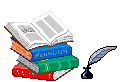 ОБРАЗОВАТЕЛЬНАЯ ОБЛАСТЬ «РЕЧЕВОЕ РАЗВИТИЕ»
Основными задачами обучения и воспитания выступают:
формировать у детей умения высказывать свои потребности в активной фразовой речи;
учить детей узнавать и описывать действия персонажей по картинкам;
учить детей пользоваться фразовой речью, состоящей из двух-трех слов; 
воспитывать у детей интерес к собственным высказываниям и высказываниям сверстников о наблюдаемых явлениях природы и социальных явлениях;
разучивать с детьми потешки, стихи, поговорки, считалки;
учить детей составлять небольшие рассказы в форме диалога с использованием игрушек;
учить детей употреблять глаголы 1-го и 3-го лица ед. числа и 3-го лица множественного числа («Я рисую», «Катя танцует»,  «Дети  гуляют»);
формировать у детей грамматический строй речи (согласование глаголов с существительными, родительный падеж имен существительных);
учить детей употреблять в активной речи предлоги на, под, в;
развивать у детей речевые формы общения со взрослыми и сверстниками;
учить детей составлять описательные рассказы по предъявляемым игрушкам;
развивать у детей познавательную функцию речи: задавать вопросы и отвечать на  вопросы;
стимулировать активную позицию ребенка в реализации имеющихся у него языковых способностей;
13
ОБРАЗОВАТЕЛЬНАЯ ОБЛОСТЬ «ХУДОЖЕСТВЕННО-ЭСТЕТИЧЕСКОЕ РАЗВИТИЕ» 

основными задачами образовательной деятельности являются:
продолжать учить детей внимательно слушать музыкальные произведения и игру на различных музыкальных инструментах; 
развивать слуховой опыт детей с целью формирования произвольного слухового внимания к звукам с их последующей дифференциацией и запоминанием; 
учить соотносить характер музыки с характером и повадками персонажей сказок и представителей животного мира;
учить детей петь индивидуально, подпевая взрослому слоги и слова в знакомых песнях;
учить согласовывать движения с началом и окончанием музыки, менять движения с изменением музыки;
учить выполнять элементарные движения с предметами (платочками, погремушками, султанчиками) и танцевальные движения, выполняемым под веселую музыку;
учить детей проявлять эмоциональное отношение к проведению  праздничных утренников,  занятий – развлечений и досуговой деятельности;
14
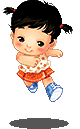 ОБРАЗОВАТЕЛЬНАЯ ОБЛАСТЬ «ФИЗИЧЕСКОЕ РАЗВИТИЕВ данной области Программы рассматриваются условия, необходимые для защиты, сохранения и укрепления здоровья ребенка, определяются задачи формирования предпосылок и конкретных способов здорового образа жизни ребенка и членов его семьи.  Основные направления работы по физическому воспитанию: метание, построение, ходьба, бег, ползание, лазание, перелазание, прыжки, общеразвивающие упражнения (упражнения без предметов, упражнения с предметами, упражнения, направленные на формирование правильной осанки, упражнения для развития равновесия, подвижные игры, плавание).Основные задачи:- учить детей выполнять инструкцию взрослого, поворачиваться к нему лицом, когда он говорит;- учить детей выполнять движения и действия по подражанию, показу и речевой инструкции взрослого;- формировать у детей интерес к участию в подвижных играх, знать правила некоторых подвижных игр; - учить детей бросать мяч  в цель двумя руками;- учить детей ловить мяч среднего размера;- учить детей строиться и ходить в шеренге по опорному знаку –  веревка, лента, палки;- учить детей ходить по «дорожке» и «следам»;- учить детей бегать вслед за воспитателем; - учить детей прыгать на двух ногах на месте, передвигаться прыжками;- учить детей ползать по гимнастической скамейке;- формировать у детей умение подползать под скамейку;- учить детей переворачиваться из положения лежа на спине в положение лежа на животе;- учить детей подтягиваться на перекладине.»
15
Взаимодействие педагогического коллектива с семьей детей с легкой умственной отсталостью (интеллектуальными нарушениям)
Основной целью работы с родителями является обеспечение взаимодействия с семьей, вовлечение родителей в образовательный процесс для формирования у них компетентной педагогической позиции по отношению к собственному ребенку.
Реализация цели обеспечивает решение следующих задач:
– выработка у педагогов уважительного отношения к традициям семейного воспитания детей и признания приоритетности родительского права в вопросах воспитания ребенка;
– внедрение эффективных технологий сотрудничества с родителями, активизация их участия в жизни ДОО.
– создание активной информационно-развивающей среды, обеспечивающей единые подходы к развитию личности в семье и детском коллективе;
Работа, обеспечивающая взаимодействие семьи и дошкольной организации, включает следующие направления:
– аналитическое - изучение семьи, выяснение образовательных потребностей ребёнка с легкой умственной отсталостью (интеллектуальными нарушениями) и предпочтений родителей для согласования воспитательных воздействий на ребенка;
– коммуникативно-деятельностное - направлено на повышение педагогической культуры родителей; вовлечение родителей в воспитательно-образовательный процесс; создание активной развивающей среды, обеспечивающей единые подходы к развитию личности в семье и детском коллективе.
– информационное – информирование родителей о результатах диагностики, достижениях, динамики развития речи ребенка, способах, методах, формах  взаимодействия  с ребенком с целью коррекции речевых нарушений.
[Speaker Notes: Content Layouts]
Содержание  организационного раздела:
Организационный раздел включает в себя:
 Психолого-педагогические условия, обеспечивающие развитие ребенка.
 Организация развивающей предметно-пространственной среды
 Кадровые условия реализации программы
 План реализации индивидуально-ориентированных коррекционных мероприятий 
  по работе с дошкольниками
17
Психолого-педагогические условия, обеспечивающие развитие ребенка
Содержание данной Программы строится с учетом жизненно важных потребностей детей, лежащих в зоне актуального и потенциального развития ребенка. Определить содержание индивидуальной программы обучения специалисты могут после проведения педагогической диагностики.

    Создание специальных условий осуществляется в целях решения комп­лекса коррекционно-развивающих и образовательно-воспитательных задач в процессе динамического психолого-педагогического обучения и воспитания ребенка с умственной отсталостью.

    Программа реализуется в традиционных и вариативных формах организации дошкольного образования.
18
Мониторинг достижений воспитанником планируемых результатов
19
Ресурсы-оценка достижения воспитанником планируемых результатов во всех таблицах указывается одним из трех числовых значений соответственно:
0-планируемые результаты не достигнуты(отказ от деятельности)
1-достижение планируемых результатов имеет незначительную положительную динамику(деятельность совместно со взрослым)
2-достижение планируемых результатов имеет значительную положительную динамику (самостоятельная деятельность)
Дефициты - оценка достижения воспитанником планируемых результатов во всех таблицах указывается одним из трех числовых значений соответственно:
достижение планируемых результатов имеет значительную положительную динамику (самостоятельная деятельность)
достижение планируемых результатов имеет незначительную положительную динамику (деятельность совместно со взрослым)
планируемые результаты не достигнуты  (отказ от деятельности)
20
Спасибо за внимание!
21